神学校週間によせて
神学校週間アピール用のパワーポイント資料をご利用ください。

● 資料（PPT）の格納先
2024年度神学校週間 | 日本バプテスト連盟
全国壮年会連合 (sonen.net) 　
● 7ページの私達の教会の献金実績に
  ついて記入してアピールに使ってください。
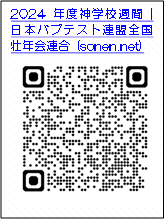 日本バプテスト連盟全国壮年会連合
2024年度日本バプテスト連盟全国壮年会連合《神学校週間》6月23日(日)〜6月30日(日)（毎年6月の第４主日から）伝道者養成の働きを担いましょう新たに神学校で学ぶ献身者が　　　　　起こされますように祈りましょう。　神学生奨学金献金　目標　2,500万円
2
神学生奨学金献金実績の推移
2017年度　2,298万円2018年度　1,986万円2019年度　1,944万円2020年度　1,603万円2021年度　1,588万円2022年度　1,555万円2023年度　1,577万円
3
◎無牧師の教会が増えている
●現在、連盟の無牧師教会・伝道所
　(専任牧師のいない教会）は、24年5月17日現在
　　　　　　　46/316（教会40，伝道所6）
　　　　　　　　　　　　　　　　　　表記上の修正：6/16に伝道所16名を6名に修正しました。●加えて、牧師の高齢化も懸念されます。


●牧師の養成は急務です。
4
24年度貸与奨学金の状況
西南神学部 6名〈奨学金給付・貸与者名〉
博士前期　2年1名　
神学専攻科  　1名　
学部　　    4年1名、3年1名
選科　　    2年1名、1年1名

東京バプ   4  名〈奨学金貸与予定者名〉　
　   神学専攻科 4  名　

九州バプ   0  名〈奨学金貸与予定者名〉
5
23年度神学生貸与・給付奨学金実績
西南神学生奨学金制度運営費用    8,604,000　　
東バプ神学生奨学金支援費用　　　800,000
九バプ神学生奨学金支援費用　　  120,000
　　　　　       支出計　　　　　　　　　 　9,524,000
24年度神学生貸与・給付奨学金予定
（23年度を参考予測）
西南神学生奨学金制度運営費用  7,450,000
  　東バプ神学生奨学金支援費用  　　640,000
    九バプ神学生奨学金支援費用　               0
　　　　　     支出計　　8,090,000
6
私達の教会の神学生奨学金献金実績       　　　　　（献金額はご記入ください）
7
神学校のために祈りと献金を
●　神学生の良き学びのための祈り。
●　神学部、神学校の教員スタッフの　　方々のお働きのための祈り。
●　神学校週間の席上献金を。
●　献金袋に（指定献金の欄を利用して）。
　　毎月、少しずつでも結構です
8